جامعــــــة محمد خيضــــــــــــر
جامعــــــة محمد خيضــــــــــــر
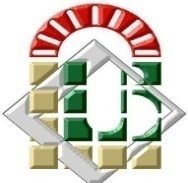 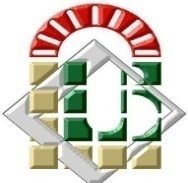 بــســكــــــــــــرة
بــســكــــــــــــرة
الجمهــورية الجزائــرية الديمقــراطية الشعبيـــة
République Algérienne Démocratique et Populaire
وزارة التعليــم العــالي والبحــث العلمـي
Ministère de l’Enseignement Supérieur et de la Recherche Scientifique
جــامعة محــمد خيضــر – بسكرة –
كــلية العلــوم الاقتصــادية و التجــارية وعلــوم التسييــر
قسم العلوم التجارية
فرع علوم مالية ومحاسبية
سنة ثالثة مالية المؤسسة
مقياس: تسيير مالي
الموسم الجامعي: 2021/2020
أعمال موجهة 06:
حل تمرين حول معايير تقييم واختيار الاستثمارات ( ج 4)
التمرين الرابع: (الوظيفة الثانية)
ترغب مؤسسة في القيام بمشروع A تكلفته الاستثمارية 600، ومدة حياته 5 سنوات، تتوقع المؤسسة أن يولد  التدفقات النقدية السنوية الصافية التالية: 135؛ 160؛ 200؛ 255؛ وأخيرا 325.
القيمة المبقية في نهاية العمر الاقتصادي مهملة.  تطبق المؤسسة معدل خصم (تكلفة رأس المال) 8%.
المطلوب:
1. أحسب فترة الاسترداد العادية، القيمة الحالية الصافية، ومؤشر الربحية للمشروع A، ماذا تستنتج؟ 
2. إذا ارتفع معدل الخصم (تكلفة رأس المال) إلى 15% ثم 25%، هل يبقى المشروع A مقبولا في الحالتين؟ استنتج معدل العائد الداخلي للمشروع A؛
3. أحسب الإيراد السنوي الصافي المكافئ(الدفعة المكافئة) للمشروع A؛
4. إذا تم احتجاز التدفقات النقدية الصافية السنوية، وأعيد استثمارها بمعدل 10%، أحسب القيمة الحالية الصافية الإجمالية للمشروع A؛
5. مشروع آخر B تكلفته الاستثمارية: 450، مدة حياته: 5 سنوات، ويعطي قيمة حالية صافية: 188.83، مع تكلفة رأسمال: 8%، ماهو المشروع الأفضل: A أم B ؟
6. مشروع آخر C تكلفته الاستثمارية: 600، مدة حياته: 7 سنوات، ويعطي قيمة حالية صافية: 285.08، مع تكلفة رأسمال: 8%. ماهو المشروع الأفضل:A أم  C؟
باقي الاسترداد
105× 12
600- 495= 105
x
x=
=4.94 mois
255
255
12 mois
تدفق سنة الاسترداد
1. معايير تقييم المشروع A
2023/5/28
أ. فترة الاسترداد العادية:
2023/1/1
2022/1/1
2021/1/1
2020/1/1
من الجدول: سنة الاسترداد: سنة 4؛
ومنه فترة الاسترداد: 3 سنوات و......
I0 = 600
x
0.94 × 30= 28.23 jours
ومنه: DRA= 3 ans, 4 mois, 28 jours
إذا انطلق المشروع  في 01 جانفي 2020؛  تاريخ الاسترداد: 28  ماي 2023
n
Σ
VAN=
t=1
255
200
325
160
135
-600
+
VANA=
+
+
1,083
1,081
1,082
1,084
1,085
ب. القيمة الحالية الصافية:
حالة تدفقات نقدية غير منتظمة:
+
CFt
ـــI0
(1+i)t
= 125+ 137,17+ 158,76+ 187,43+ 221,19- 600
= 229,55> 0
VAN
229,55
+1= 1.38 > 1
IPA =
IP =
+1
600
I0
ج. مؤشر الربحية للمشروع:
بما أن VANA> 0  وIPA> 1 : فالتدفقات النقدية للمشروع تغطي تكلفة رأس المال وتكلفة والاستثمار، وتحقق ربح نقدي 229,55؛  وكل دينار مستثمر يحقق صافي ربح 0,38.
 ومنه: المشروع مربح، لذا: أنصح المدير بتنفيذه.
255
200
160
325
135
+
+
VANA=
-600
+
1,153
1,151
1,152
1,154
1,155
77,42
IPA =
+1= 1,13> 1
600
2. ارتفاع تكلفة رأس المال إلى 15% قبيل البدء في تنفيذ المشروع:
نحسب القيمة الحالية ومؤشر الربحية بمعدل الخصم ( تكلفة رأس المال) الجديد:
+
=117,39+ 120,98+ 131,50,+ 145,97+ 161,58- 600
= 77,42> 0
بما أن: VANA> 0 وIPA> 1 ، فالتدفقات النقدية للمشروع تغطي تكلفة رأس المال وتكلفة الاستثمار معا، وتحقق ربح صافي 77.42، ومنه أنصح المدير بمواصلة تنفيذه.
255
200
160
325
135
+
+
VANA=
-600
+
1,253
1,251
1,252
1,254
1,255
-76,27
IPA =
+1= 0,87< 1
600
2. ارتفاع تكلفة رأس المال إلى 25% قبيل البدء في تنفيذ المشروع:
نحسب القيمة الحالية ومؤشر الربحية بمعدل الخصم ( تكلفة رأس المال) الجديد:
+
= 108+ 102,4+ 102,4+ 104,44+ 106,49- 600
= - 76,27< 0
بما أن: VANA< 0 وIPA< 1 ، فالتدفقات النقدية للمشروع لا تغطي تكلفة رأس المال وتكلفة الاستثمار معا، ومنه لا أنصح المدير بمواصلة تنفيذه.
حساب معدل العائد الداخلي للمشروع :
TIR فعلي
TIR تقريبي
i2
VAN1>0
معدل الخصم i
i1
VAN2<0
i= TIR →VAN= 0
i1= 15% ⇒ VAN1= 77,42 > 0
i2= 25% ⇒ VAN2= -76,27< 0
VAN
(25– 15) 77,42
(i2 – i1) VAN1
≈20 %
TIRA = 15+
TIR = i1 +
77,42-(- 76,27)
VAN1 - VAN2
i=20 % → VANA = 0
بما أن معدل الخصم الفعلي 8 % أقل من معدل العائد الداخلي 20 %، فالمشروع A مقبول( مربح).
0,08
AEQ A= 229,55
=  57,49
1- 1,08-5
3. حساب الدفعة المكافئة:
تعريف: هي نصيب السنة الواحدة من عمر المشروع من القيمة الحالية الصافية، لذا تسمى القيمة الحالية السنوية الصافية.
i
n سنة
VAN
AEQ = VAN
1- (1+i)-n
1 سنة
AEQ= ?
VANA = 229,55
0
1
4
2
3
5
-600
135
255
160
200
325
0
1
4
2
3
5
VANA = 229,55
57,49
57,49
57,49
57,49
57,49
إعادة استثمار بمعدل 10%
3
0
2
4
1
-600
160
200
255
135
135(1.10)5-1 =197,65
160(1.10)5-2 =212,96
255(1.10)5-4 =280,5
1258,11
-600
1.085
325(1.10)5-5=325
VANGB= 256,24
خصم بمعدل 08%
Va = 1258,11
4. إعادة استثمارالتدفقات بمعدل 10%:
حساب القيمة الحالية الصافية الإجمالية للمشروع A
5
325
200(1.10)5-3 =242
1258,11
Va
-I0
-600= 256,24
VANGA =
VANG =
(1+i)n
1.085
القيمة المكتسبة من إعادة استثمار التدفقات بمعدل 10%:
Va= 135(1.10)4 + 160(1.10)3 + 200(1.10)2+ 255(1.10)1 + 325(1.10)0 
      = 1258,11
القيمة  الحالية الصافية الإجمالية:
نلاحظ ارتفاع القيمة الحالية الإجمالية لأنها تتضمن القيمة الحالية العادية، والقيمة الحالية الناتجة عن إعادة استثمار التدفقات بـ 10%
معدل العائد الداخلي الإجمالي TIRG:
Va
- 1
i= TIRG
TIRG=
VANG= 0
n
I0
1258.11
- 1= 0.1596= 16%
TIRGA=
5
600
188,83
IP B=
+1= 1,42 > 1
450
5. المفاضلة بين A وB
المشروع B: التكلفة الاستثمارية 450؛
                 العمر الاقتصادي 5 سنوات؛
                 القيمة الحالية الصافية 188,83؛
                 معدل خصم 8 %.
معيار المقارنة: 
    بما أن المشروعان A و Bلهما نفس العمر الاقتصادي وتكلفة استثمار مختلفة، فإن المعيار الملائم للمقارنة هو مؤشر الربحية:
IPA=1.38 >  1
بما أن: IPB> IPA، لذا فالمشروع الأفضل هو B
i
AEQ=  VAN
1- (1+i)-n
0,08
AEQ A= 229,55
=  57,49
1- 1,08-5
0,08
AEQ C= 285,08
=  54,75
1- 1,08-7
4. المفاضلة بين A وC
المشروع C:
 تكلفة استثمارية 600؛ عمر اقتصادي 7 سنة؛ ق ح ص 285,08؛ معدل خصم 8 %.
معيار المقارنة: 
    بما أن المشروعان A و Bلهما عمر اقتصادي مختلف، فإن المعيار الملائم للمقارنة هو الدفعة المكافئة:
بما أن: AEQA> AEQC؛
 لذا فالمشروع الأفضل هو A
VANA = 229,55
0
1
4
2
3
5
-600
135
255
160
200
325
VANA = 229,55
VANC= 285,08
0
0
1
4
4
2
2
3
3
5
5
1
54,75
57,49
54,75
57,49
54,75
54,75
54,75
57,49
57,49
57,49
6
7
54,75
54,75